ATUALIZAÇÃO
MAPA DO TURISMO BRASILEIRO 
2019-2021
O que é o Mapa do Turismo Brasileiro?
Instrumento instituído no âmbito do Programa de Regionalização do Turismo que orienta a atuação do Ministério do Turismo no desenvolvimento de políticas públicas tendo como foco a gestão, estruturação e promoção do turismo de forma regionalizada e descentralizada;

O Mapa é o que define a área - o recorte territorial - que deve ser trabalhada prioritariamente pelo Ministério; 

Ele é atualizado bienalmente, conforme Portaria nº 268/2016;

A primeira versão do mapa é de 2004 e a última edição de 2017;

Os municípios que o compõem foram indicados pelos órgãos estaduais de turismo em conjunto com as instâncias de governança regional, a partir de critérios construídos em conjunto com Ministério do Turismo.

Instrumento previsto na Lei 11.771/2008 (Lei do Turismo), Decreto 7.381/2010 e Portaria MTur nº182/2016; e

Reconhecido por órgãos de controle como Tribunal de Contas da União, além do Senado Federal.
MARCOS LEGAIS DO PRT
Portaria nº 313, de 03 de dezembro de 2013 

Define o Mapa do Turismo Brasileiro
Portaria nº 105, de 16 de maio de 2013 

Instituiu o Programa de Regionalização do Turismo
Lei 11.771/2008               
Política Nacional de Turismo
Portaria nº 144, de 27 de agosto de 2015 

Estabelece a categorização dos municípios pertencentes às regiões turísticas do Mapa do Turismo Brasileiro 

Revogada:
 Portaria nº 30, de 07 de fevereiro de 2018
Portaria nº 197, de 14 de setembro de 2017

Define o Mapa do Turismo Brasileiro 2017 e da outras providências
Portaria nº 192, de 27 de dezembro de 2018

Estabelece novos critérios para a atualização do Mapa do Turismo Brasileiro
Critérios para atualização Mapa do Turismo Brasileiro
As Unidades Federativas deverão observar:
Critérios estabelecidos pela Portaria nº 192/2018 do MTur;

Critérios Estaduais para seleção de seus municípios e regiões;

 Inserção dos documentos comprobatórios no Sistema do Ministério do Turismo; e 

Validação do Mapa estadual pelo Órgãos Estadual de Turismo e pelo Fórum ou Conselho Estadual do Turismo.
Critérios para atualização Mapa do Turismo Brasileiro
As Regiões Turísticas deverão observar:
I - os municípios que a compõem devem possuir características similares e/ou complementares e aspectos que os identifiquem enquanto Região, ou seja, que tenham uma identidade histórica, cultural, econômica e/ou geográfica em comum;

II - os municípios que a compõem devem ser limítrofes e/ou próximos uns aos outros;

III - a região deverá comprovar a existência de uma Instância de Governança Regional (conselho, fórum, comitê, associação) responsável por sua gestão, por meio de ata da reunião de sua instalação; e

IV - o Órgão Oficial de Turismo das Unidades da Federação deverá apresentar ata de reunião com o Fórum ou Conselho Estadual de Turismo, registrando a apresentação das Regiões Turísticas definidas ao referido colegiado.
Critérios para atualização Mapa do Turismo Brasileiro
Cada Município deverá atender:
I - comprovar a existência de órgão ou entidade responsável pela Pasta de turismo, por meio da apresentação de legislação referente à estrutura administrativa da Prefeitura Municipal;

II - comprovar a existência de dotação orçamentária destinada ao turismo, por meio da apresentação da Lei Orçamentária Anual - LOA e do Quadro de Detalhamento de Despesa - QDD vigentes;

III - comprovar a existência de Conselho Municipal de Turismo ativo, mediante a apresentação da legislação que o institui, da ata de posse da atual diretoria e das atas das duas últimas reuniões realizadas;

IV - possuir prestador(es) de serviços turísticos de atividades obrigatórias registrados, na Base de Dados do Sistema de Cadastro dos Prestadores de Serviços Turísticos - CADASTUR, até 30 (trinta) dias antes da data de fechamento do Sistema de Informações do Programa de Regionalização do Turismo - SISPRT; e
Critérios para atualização Mapa do Turismo Brasileiro
Cada Município deverá atender:
V - apresentar Termo de Compromisso assinado pelo Prefeito Municipal e pelo dirigente responsável pela pasta de turismo, conforme modelo disponibilizado pelo Ministério do Turismo, aderindo de forma espontânea e formal ao Programa de Regionalização do Turismo e à Região Turística.

Parágrafo único. Em relação ao disposto no inciso III, nos casos em que o Conselho Municipal de Turismo tiver sido instituído nos últimos três meses antes do fechamento do Sistema de Informações do Programa de Regionalização do Turismo - SISPRT, faculta-se a apresentação das atas das duas últimas reuniões.
SISTEMA DE 
INFORMAÇÕES DO PRT
PROCESSO INFORMATIZADO
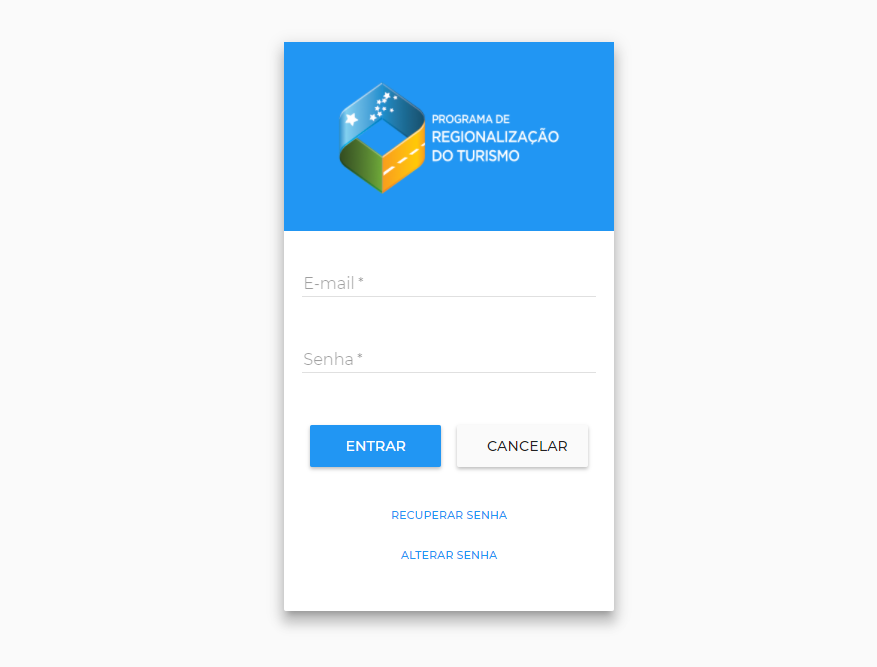 Objetivo do sistema é coletar informações de modo a facilitar a composição do Mapa do Turismo Brasileiro e auxiliar na formação de uma Rede Nacional de Regionalização do Turismo, que englobe interlocutores estaduais, regionais e municipais do Programa.
http://sistema.mapa.turismo.gov.br
PROCESSO INFORMATIZADO
Perfis de Acesso
MTur: Administrador do sistema, possui acesso às funcionalidades existentes nos demais perfis e a relatórios; 

UF: Responsável por cadastrar informações das UFs, realizar a composição das Regiões Turísticas e conceder acesso a regiões e municípios;

Região: Responsável por cadastrar informações das Regiões Turísticas e conceder acesso a municípios; e

Município: Responsável por cadastrar informações dos Municípios.
PROCESSO INFORMATIZADO
Acesso ao Sistema
Para acesso o sistema, o usuário deve utilizar um navegador de internet e informar o endereço: http://sistema.mapa.turismo.gov.br
Os acessos dos usuários com perfil de UF são concedidos pelo Ministério do Turismo e as devidas orientações encaminhadas aos respectivos e-mails. Demais usuários devem procurar os Representantes Estaduais do Programa de Regionalização do Turismo para realização de cadastro ou obtenção de informações.
Uma vez apresentada a tela de acesso ao sistema, o usuário deverá digitar seu Login (e-mail informado no cadastro) e Senha de acesso, clicar a opção ENTRAR.
PROCESSO INFORMATIZADO
Ativação da Conta
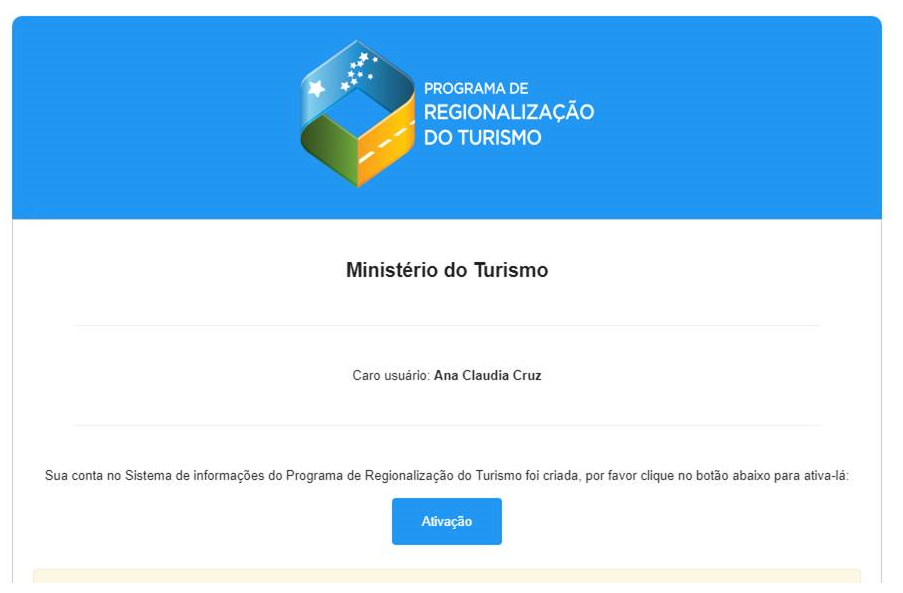 PROCESSO INFORMATIZADO
Criar senha de acesso
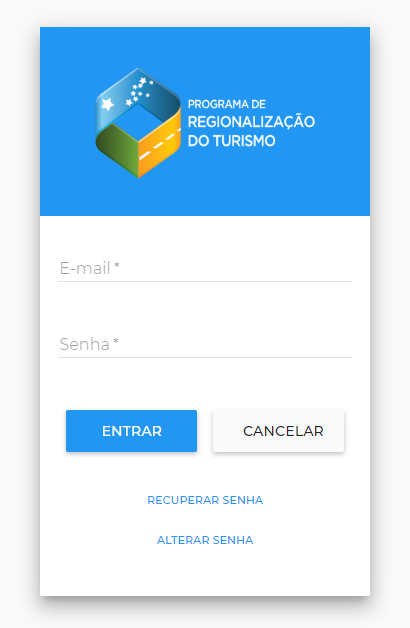 PROCESSO INFORMATIZADO
Acesso ao sistema – colocar e-mail no Login e senha criada.
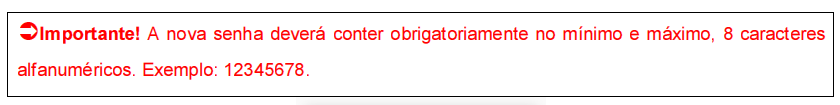 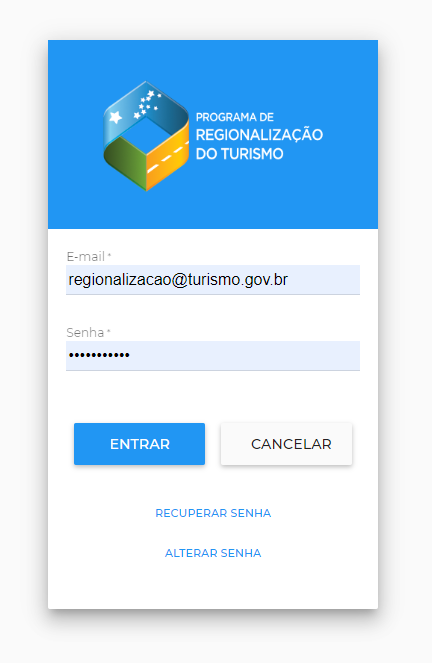 PROCESSO INFORMATIZADO
Acesso ao Sistema
Autenticação realizada, será apresentada a opção para seleção do exercício desejado. Estarão disponíveis os exercícios de 2016, 2017  e 2019;

Aos selecionar os exercícios de 2016 e 2017, os dados apresentados estarão disponíveis apenas para consulta e download de documentos;

No exercício de 2019, estarão disponíveis para preenchimento dos dados e inserção dos documentos atualizados; e

Escolha a opção desejada e clique em ENTRAR.
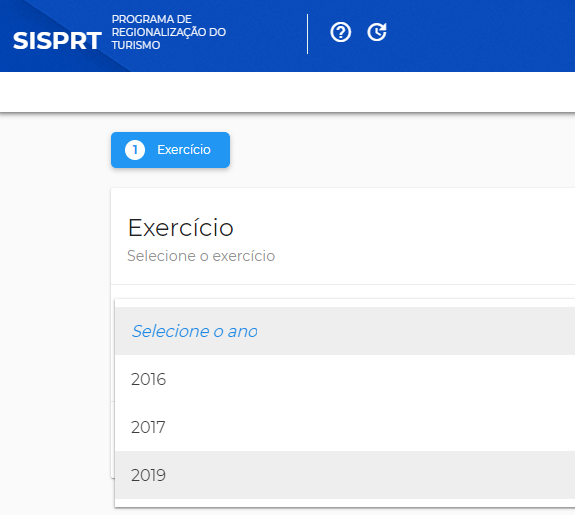 PROCESSO INFORMATIZADO
Senha de acesso
Em caso de perda ou esquecimento de senha, o usuário deverá utilizar as opções:

 RECUPERAR SENHA; e

ALTERAR SENHA.
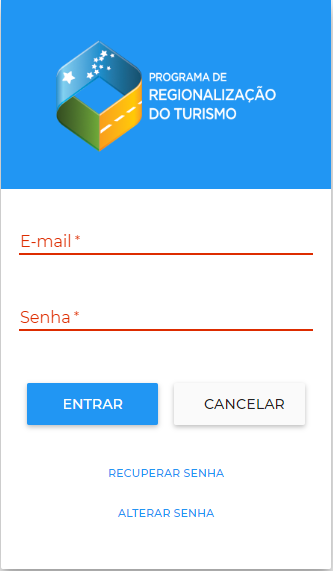 PROCESSO INFORMATIZADO
Pesquisar Usuários
Após clicar na opção Usuários, a tela de pesquisa é exibida contendo os filtros: Usuário, E-mail, Localidade, Situação, Perfil e UF.  Essa pesquisa poderá ser feita em duas maneiras:

Pesquisa com filtros: o usuário preenche os campos desejado o aciona a opção “pesquisar”; e
Pesquisa Geral: o usuário não preenche nenhum campo e aciona a opção “Pesquisar”.
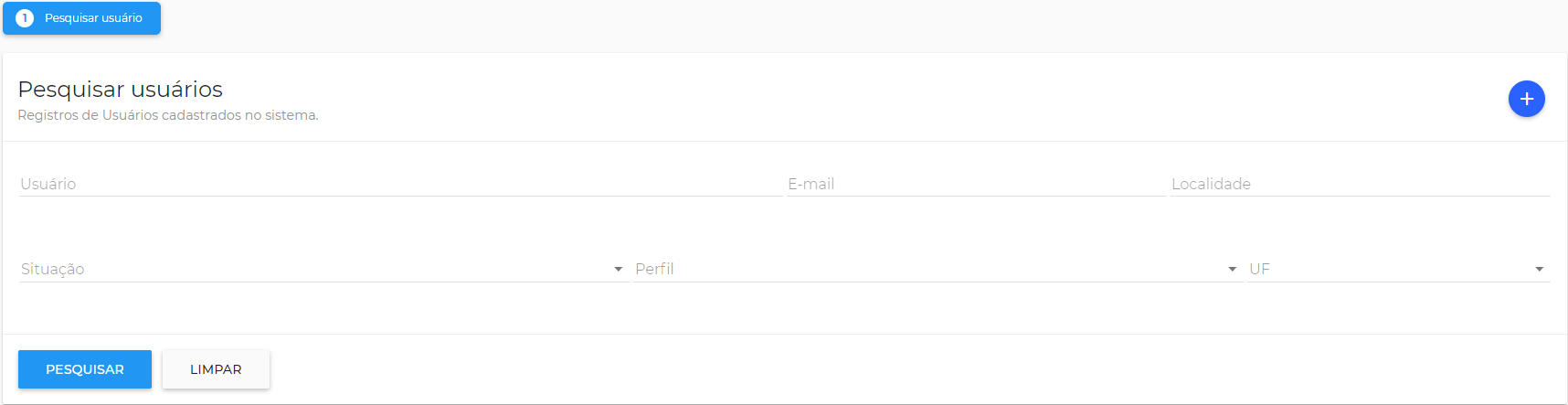 PROCESSO INFORMATIZADO
Cadastro de Usuário
É por meio dessa opção que as concessões de acessos a novos usuários são realizadas. Para acessá-las, o usuário deve acionar o menu Usuário e, em seguida, a opção “Cadastrar Usuário”.
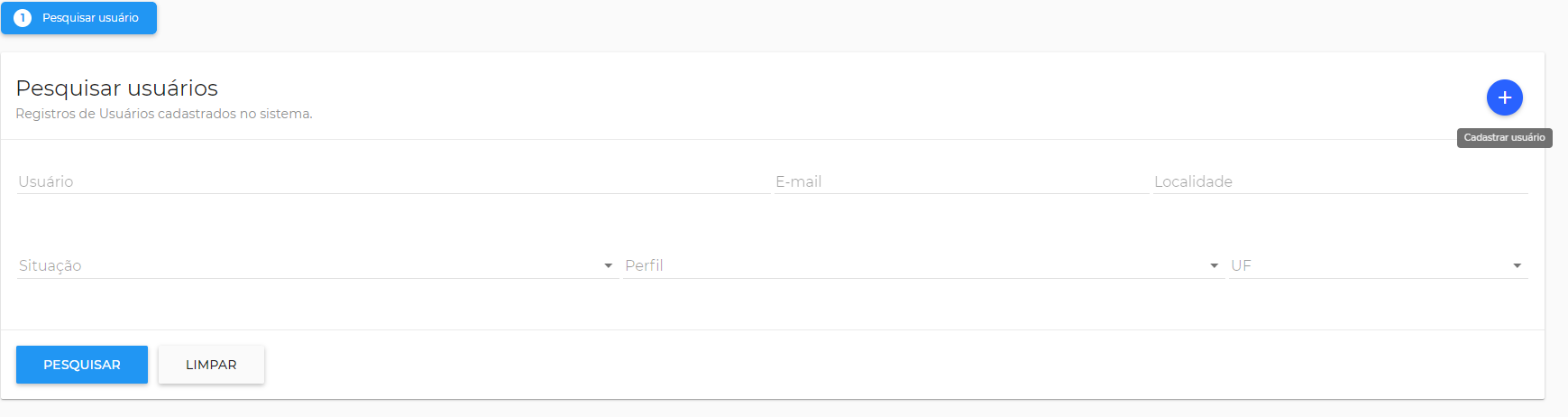 PROCESSO INFORMATIZADO
Editar Usuário e Gerar Senha de Acesso
A opção editar usuário está localizada na coluna ações visualizada logo após a pesquisa.
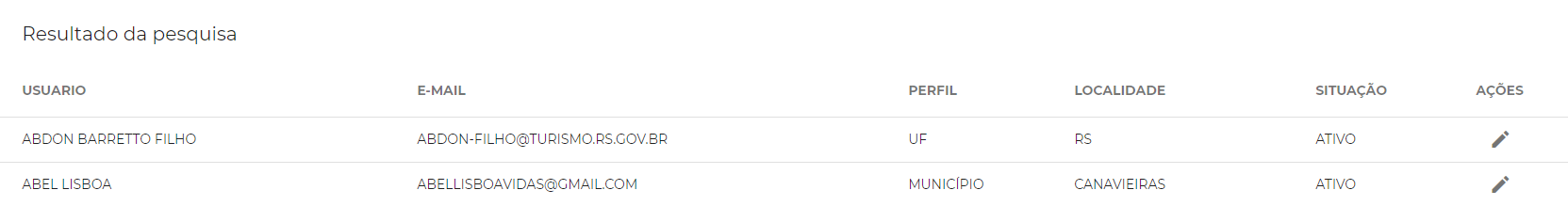 Depois de selecionada, o sistema mostra os dados do usuário para edição. Nesse momento é possível alterar nome, e-mail, ativar/inativar o usuário e gerar senha de acesso.
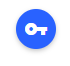 Após edição de dados e para confirmar as alterações realizadas, deve-se acionar a opção “SALVAR”. O sistema exibirá a mensagem: “Registro alterado com sucesso”.
PROCESSO INFORMATIZADO
Unidade Federativa
1. . As informações cadastradas no exercício anterior (UF, Região e município) estarão disponíveis para edição e validação .
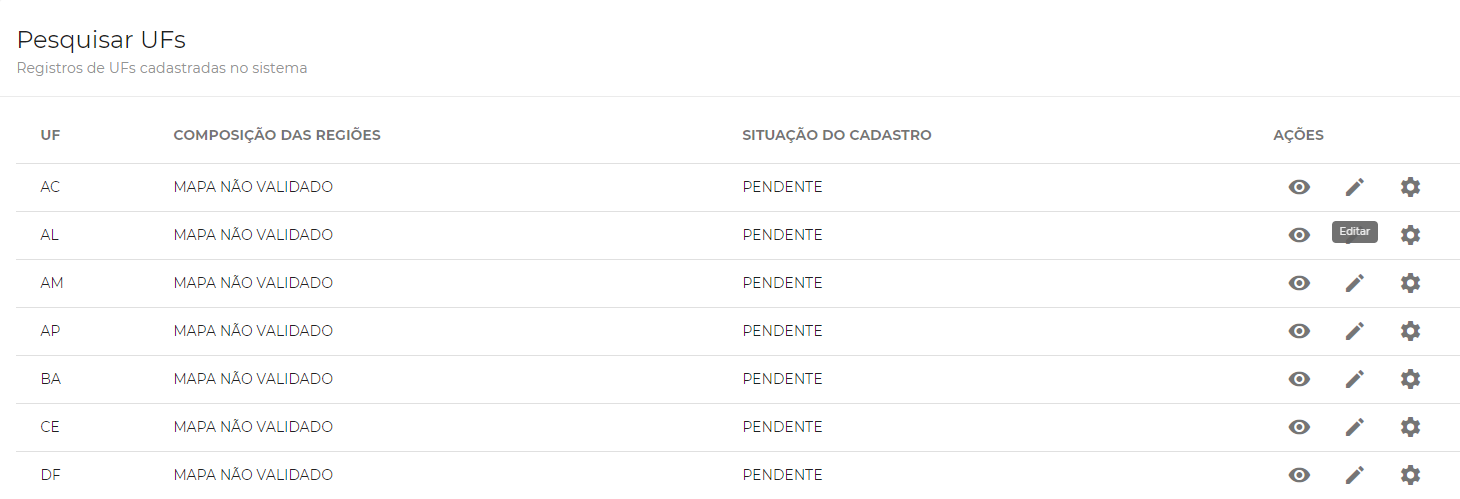 PROCESSO INFORMATIZADO
Unidade Federativa - Edição
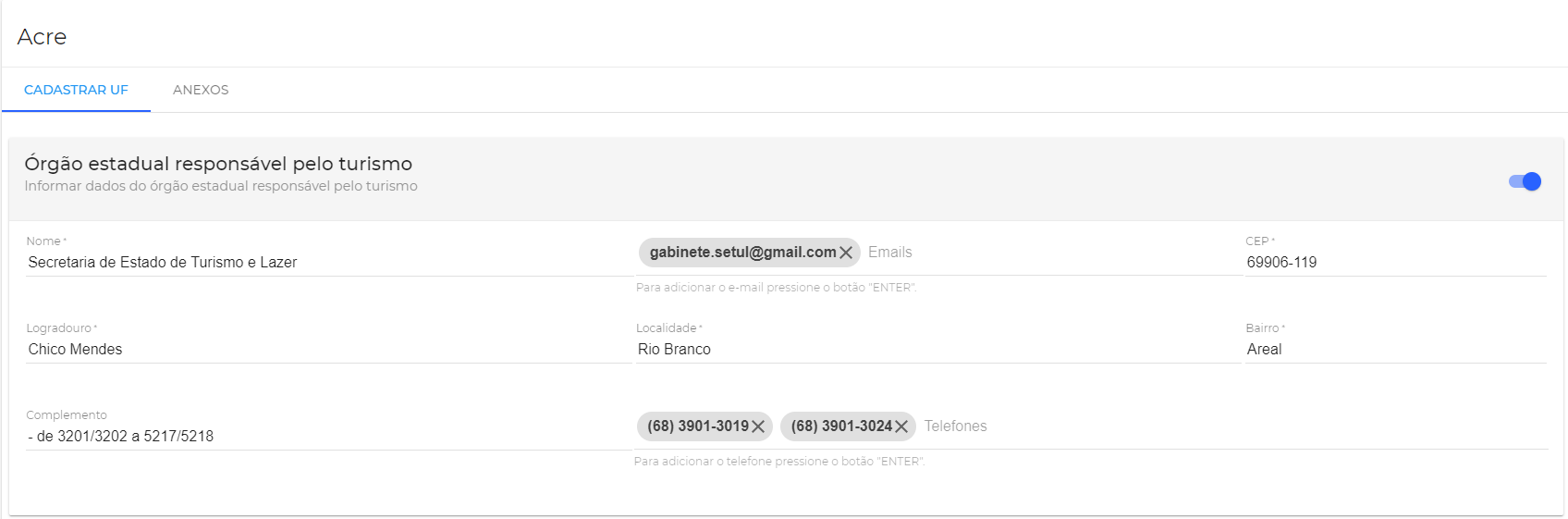 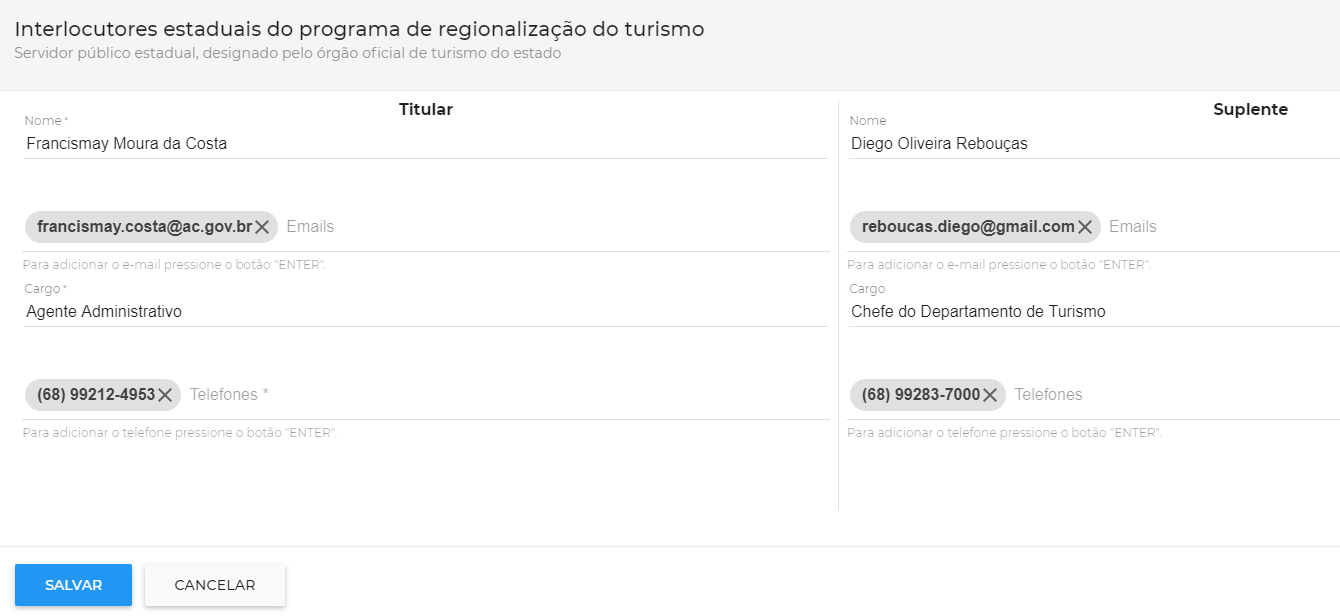 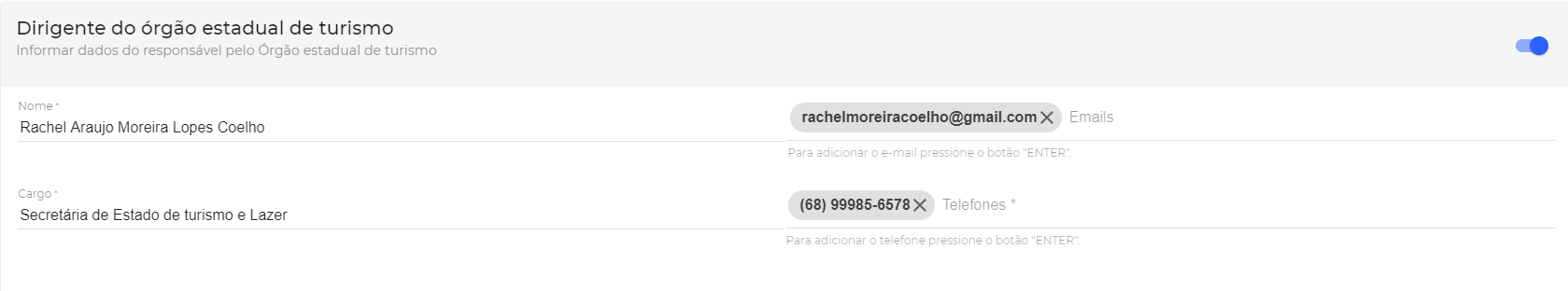 PROCESSO INFORMATIZADO
Unidade Federativa - Anexos
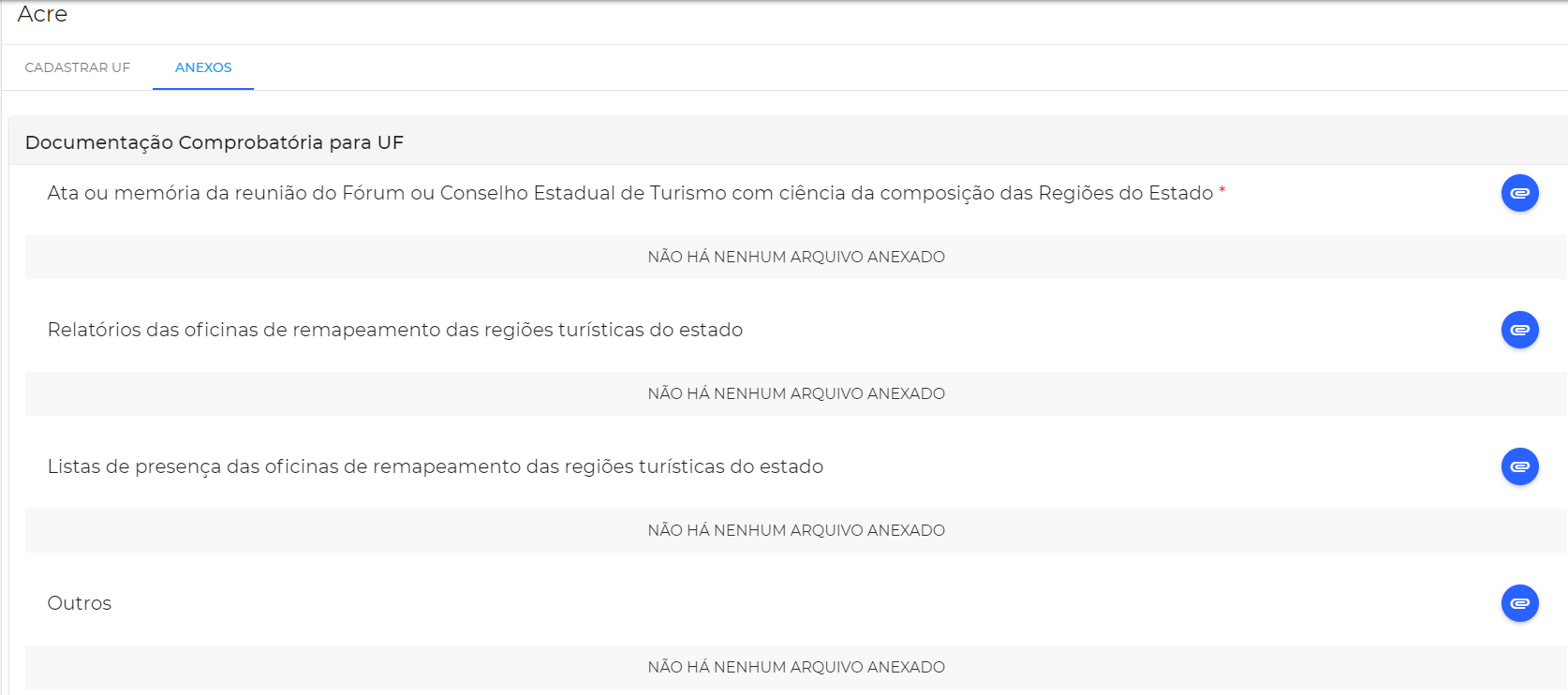 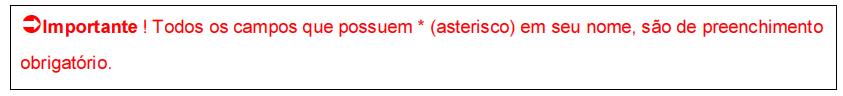 PROCESSO INFORMATIZADO
CADASTRAR REGIÃO
Esta funcionalidade permite cadastrar regiões que não estejam listadas nos resultados de Pesquisar Regiões.

Para acessar a opção de cadastrar região, o usuário deve acionar o ícone localizado na tela Pesquisar Região;
A opção cadastrar região só estará disponivél para usuários com Perfil Mtur e UF.
Após cadastrar a nova região o sistema apresenta o novo registro na grade de resultados de Pesquisar Regiões.
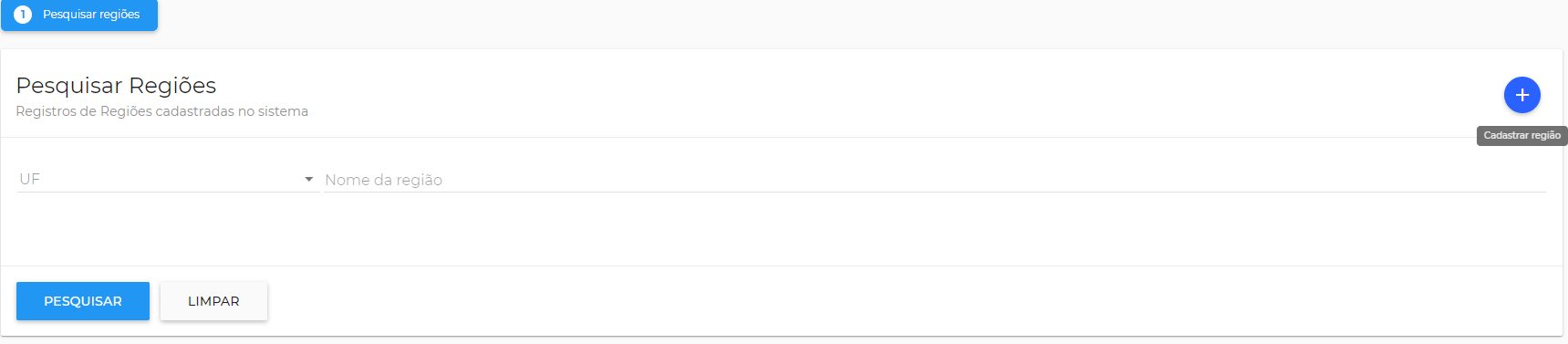 PROCESSO INFORMATIZADO
REGIÃO - Edição
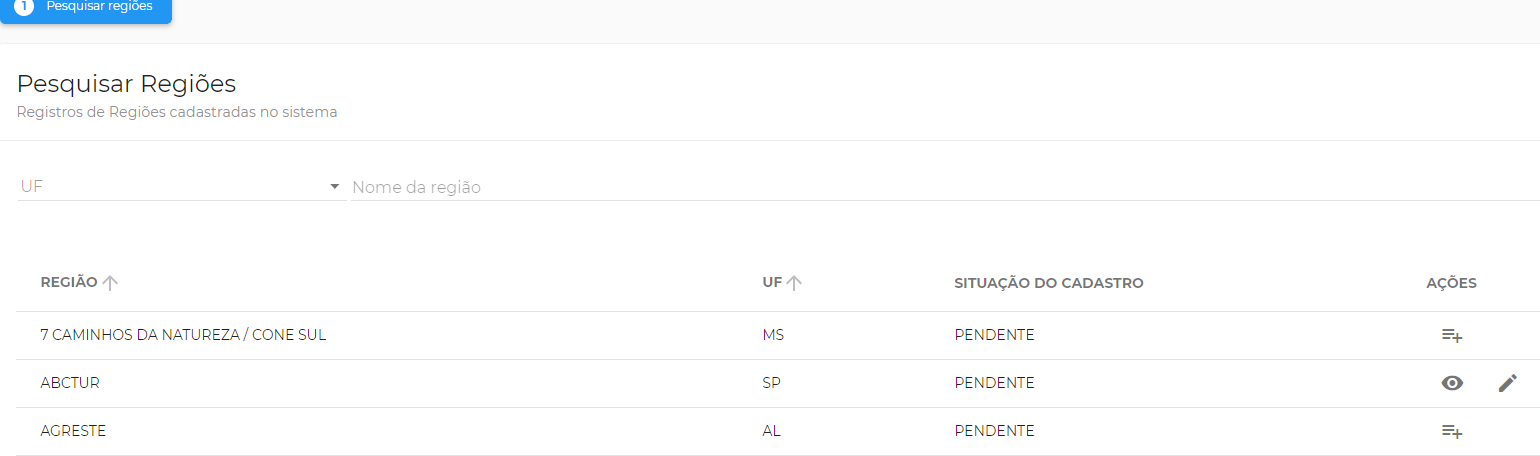 PROCESSO INFORMATIZADO
REGIÃO - Edição
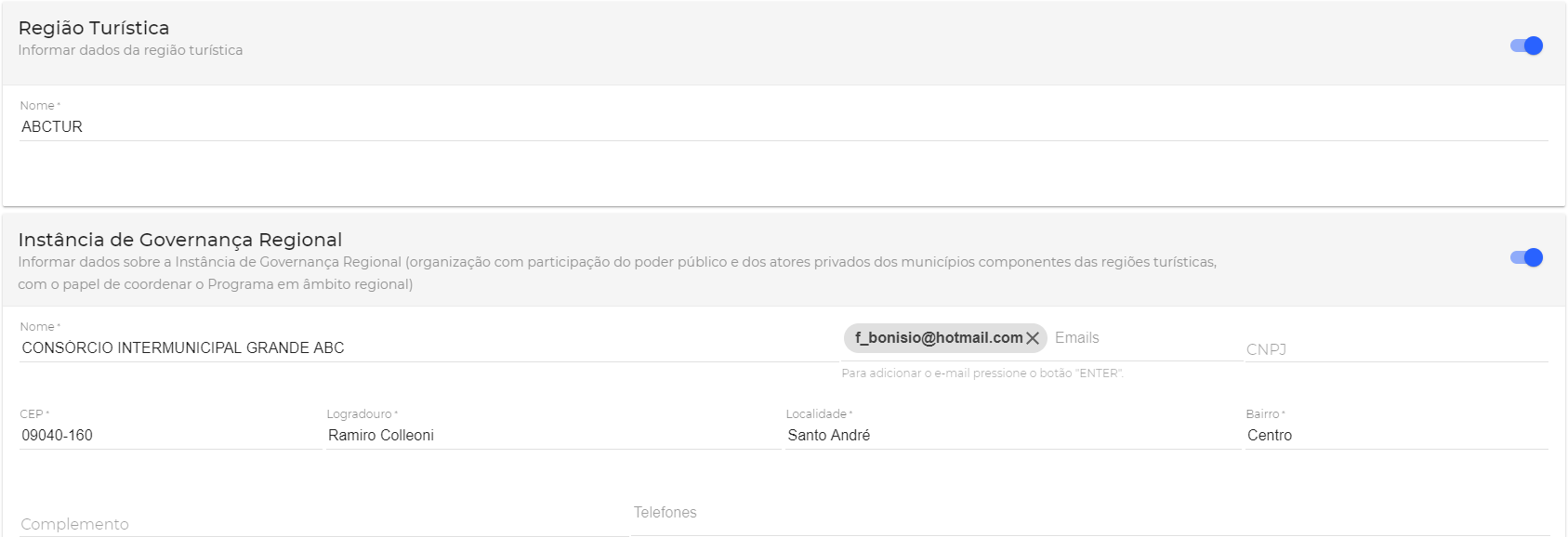 PROCESSO INFORMATIZADO
REGIÃO
O objetivo desse campo, é obter dados de composição dos municípios que representa a sua Instância de Governança Regional: formalizada, instituída ou instalada.

Obs. esse campo não é igual ao da validação dos municípios que irão atender os critérios da Portaria nº 192/2018 e compor a sua região turística.
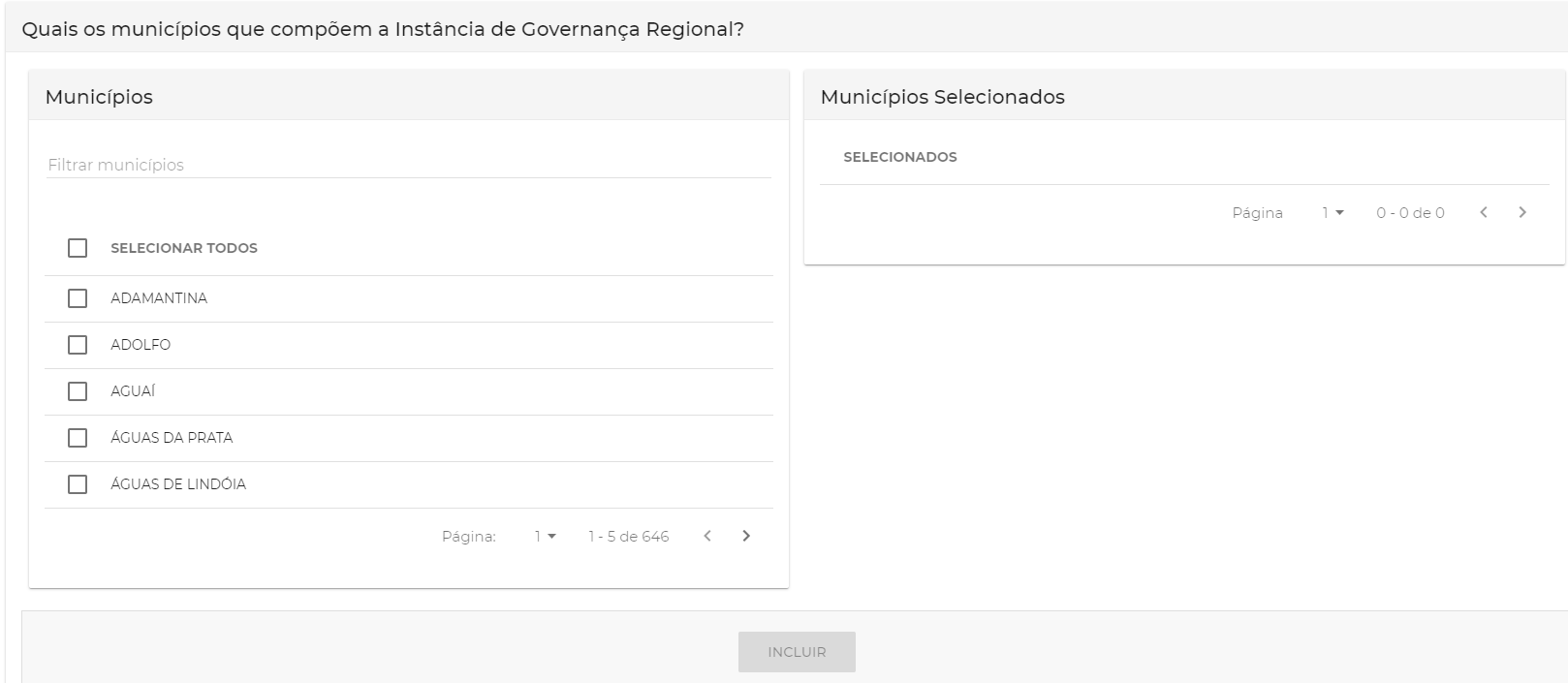 PROCESSO INFORMATIZADO
REGIÃO - Anexos
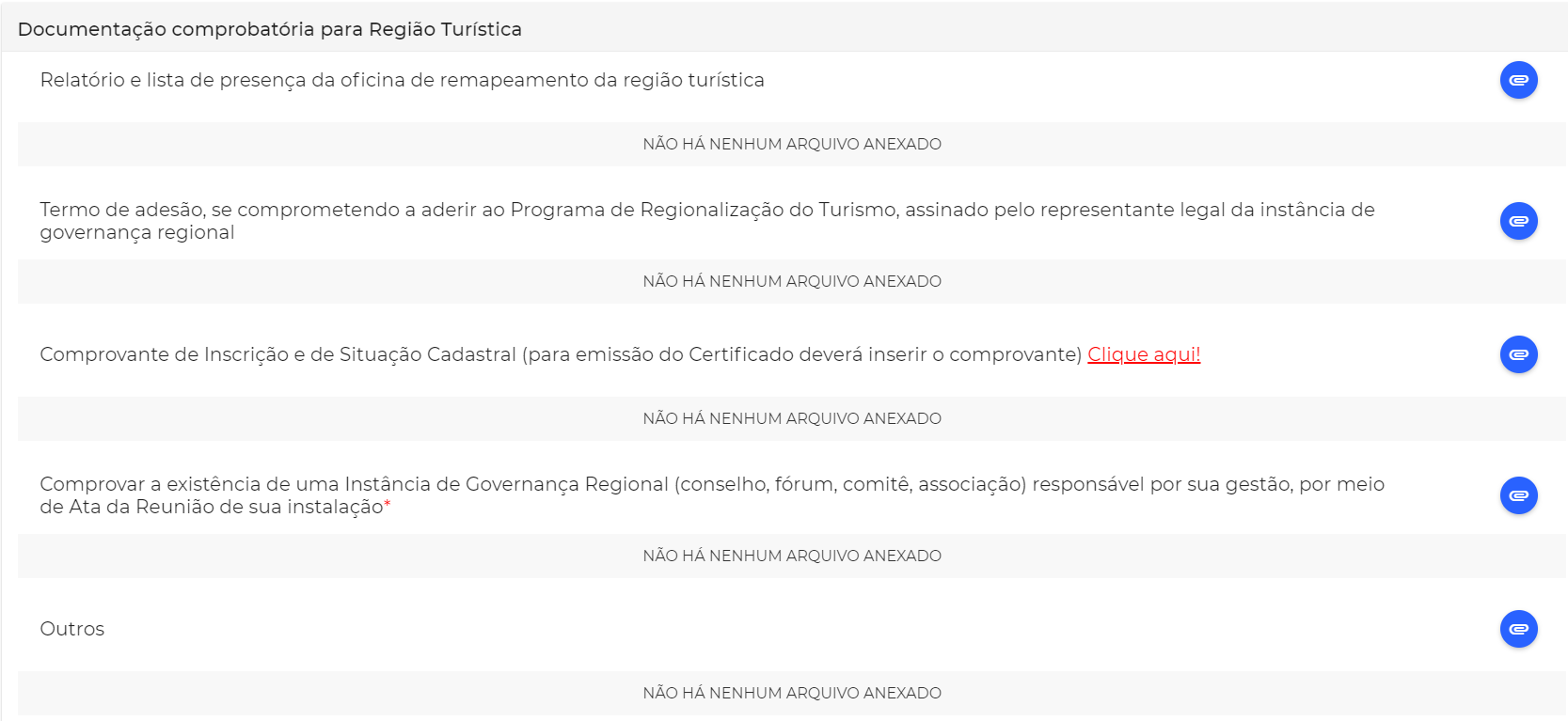 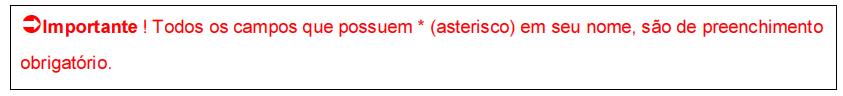 PROCESSO INFORMATIZADO
REGIÃO - Anexos
Certidão – (CNPJ) – para emissão de Certificado no (mapa.turismo.gov.br).
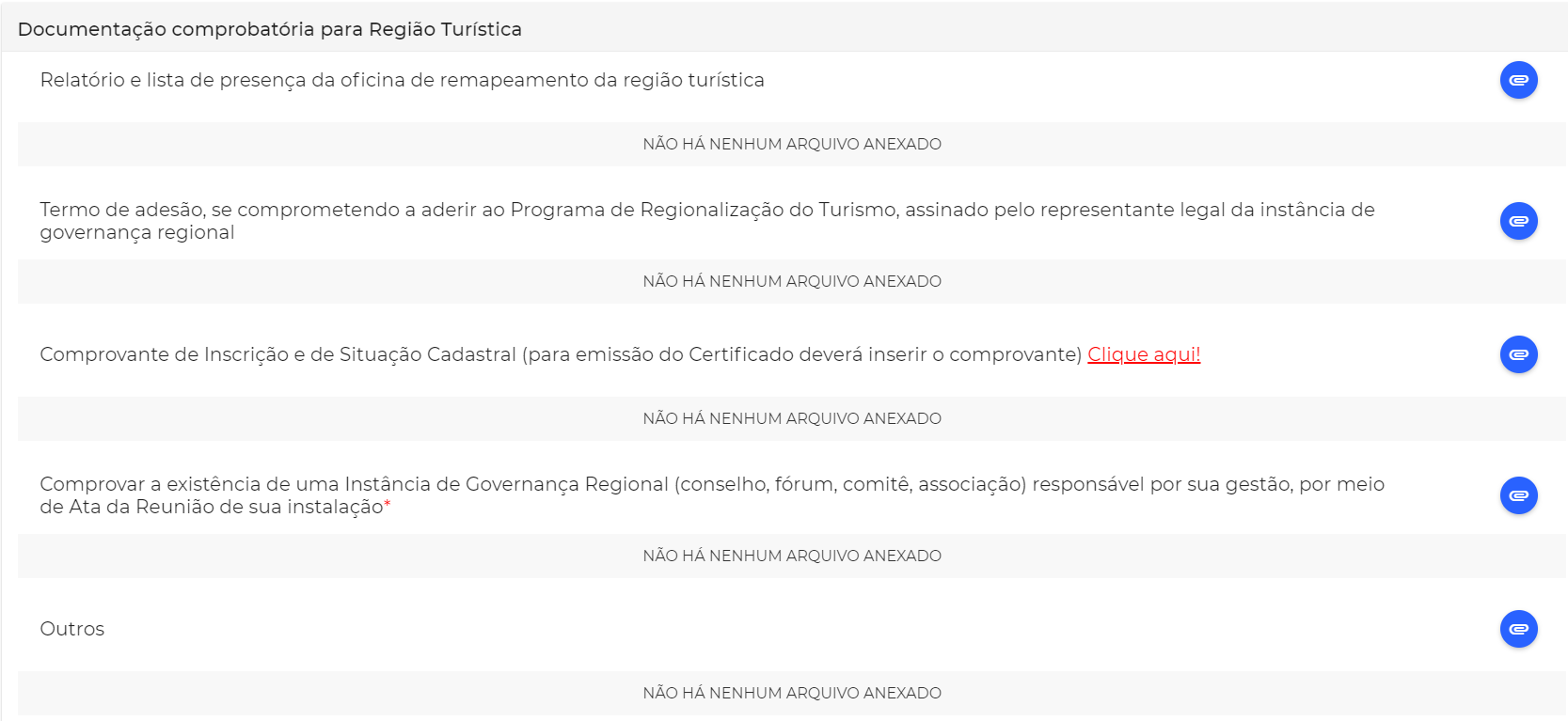 PROCESSO INFORMATIZADO
REGIÃO - Anexos
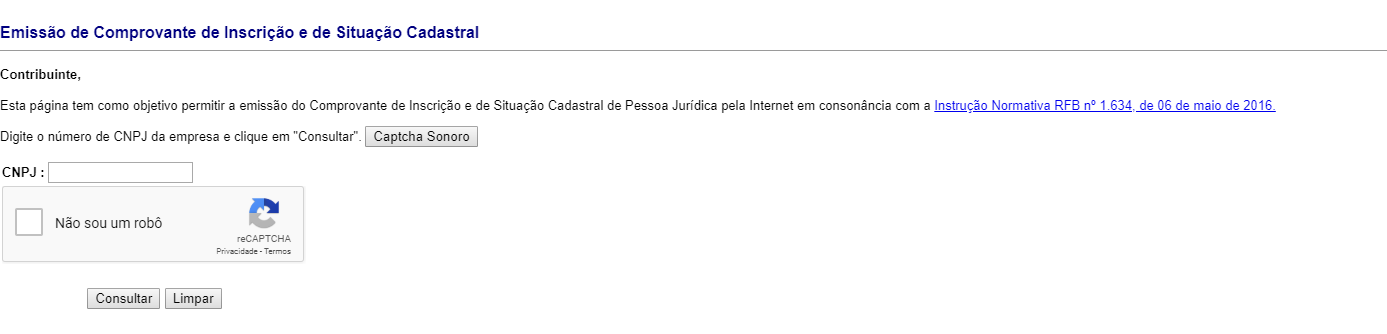 Preencha o nº do seu CNPJ.
PROCESSO INFORMATIZADO
REGIÃO - Anexos
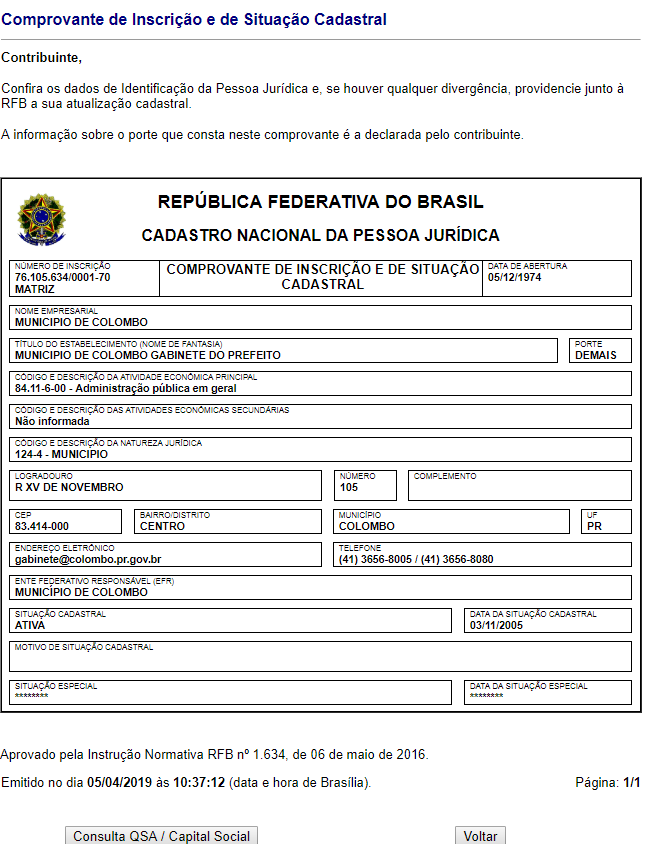 Após o preenchimento do CNPJ, clique na opção não sou um robô e consultar.

Logo o sistema emitirá seu comprovante de inscrição.

Após emissão, salve em seu computador o arquivo e busque a aba anexo do sistema e insira na opção “Comprovante de Inscrição e de Situação Cadastral”, região.
PROCESSO INFORMATIZADO
MUNICÍPIO - Pesquisar
Após clicar na opção Município, o sistema apresenta a tela com grade de resultados contendo as informações e funcionalidades conforme perfil do usuário autenticado.
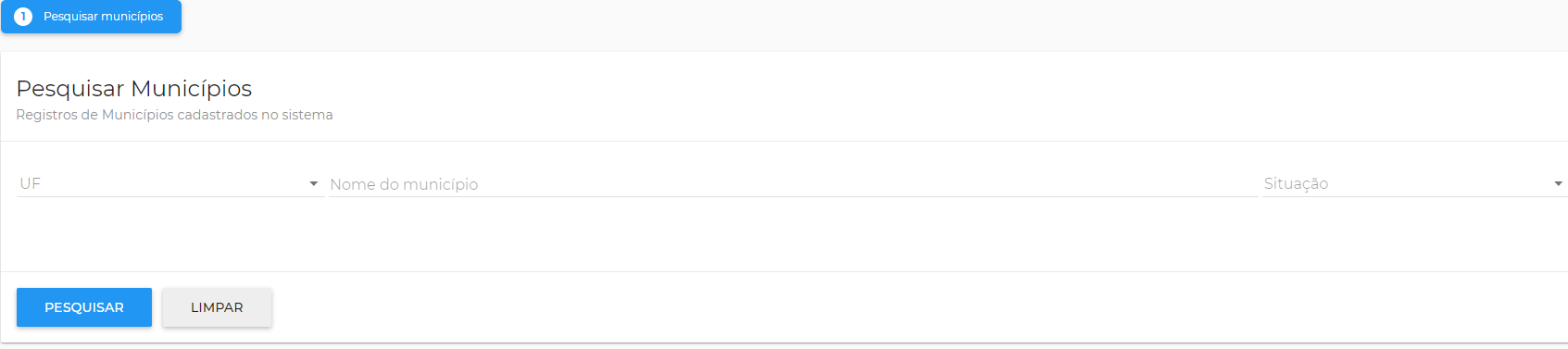 PROCESSO INFORMATIZADO
MUNICÍPIO - Pesquisar
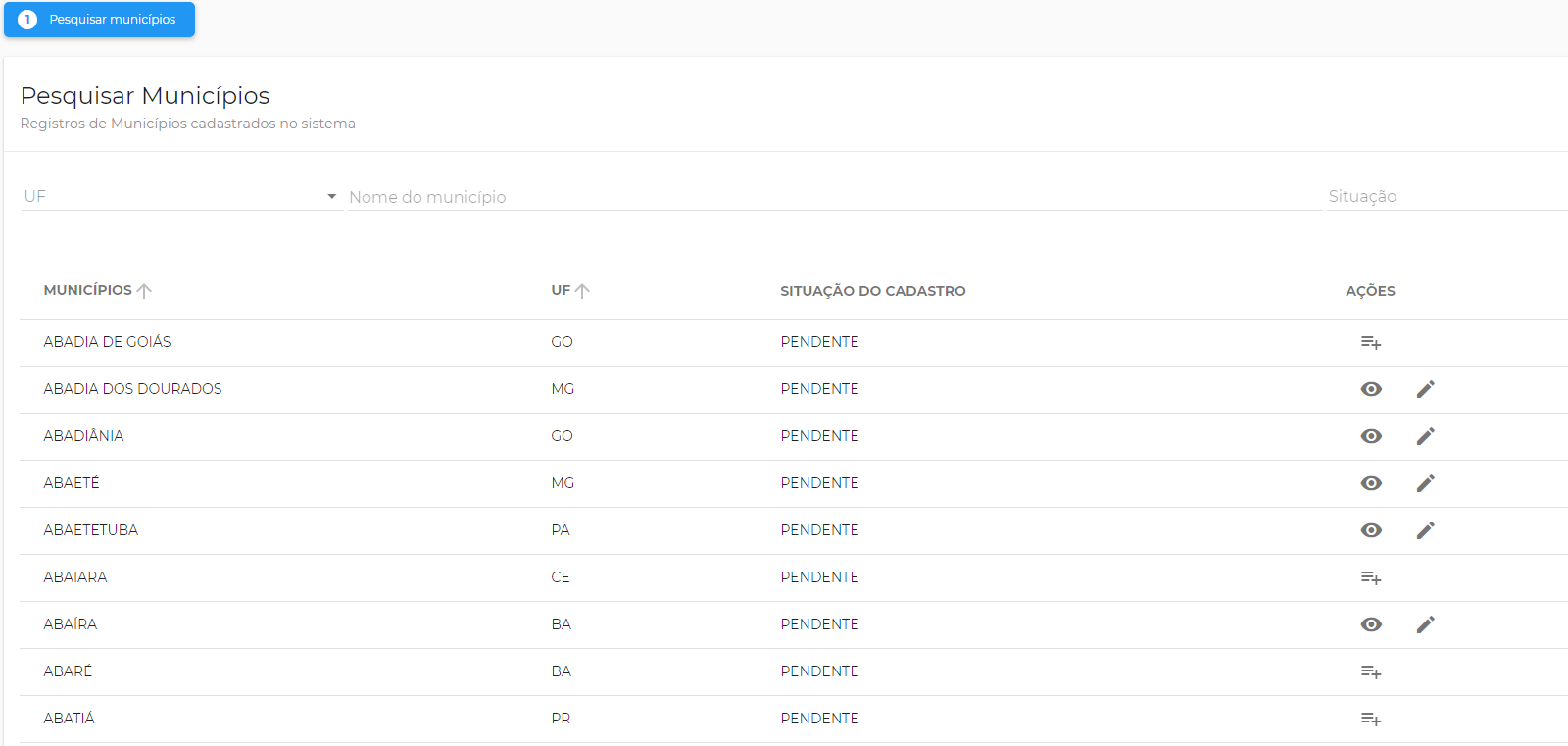 PROCESSO INFORMATIZADO
MUNICÍPIO
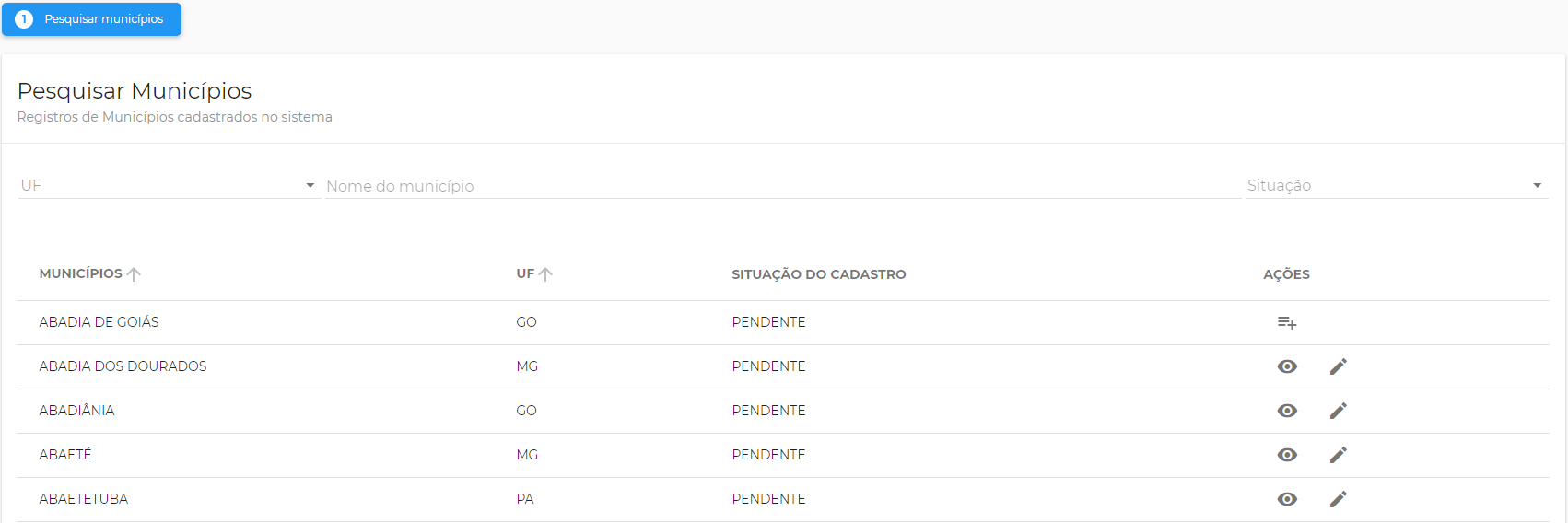 Novo Preenchimento
visualizar
editar
PROCESSO INFORMATIZADO
MUNICÍPIO
1. Edição dos dados; 
2. O usuário deverá observar os campos abaixo e preencher as informações solicitadas:
Cadastrar Município;
Cadastrar Conselho; 
Informações Turísticas; 
Anexos; e 
Considerações UF.
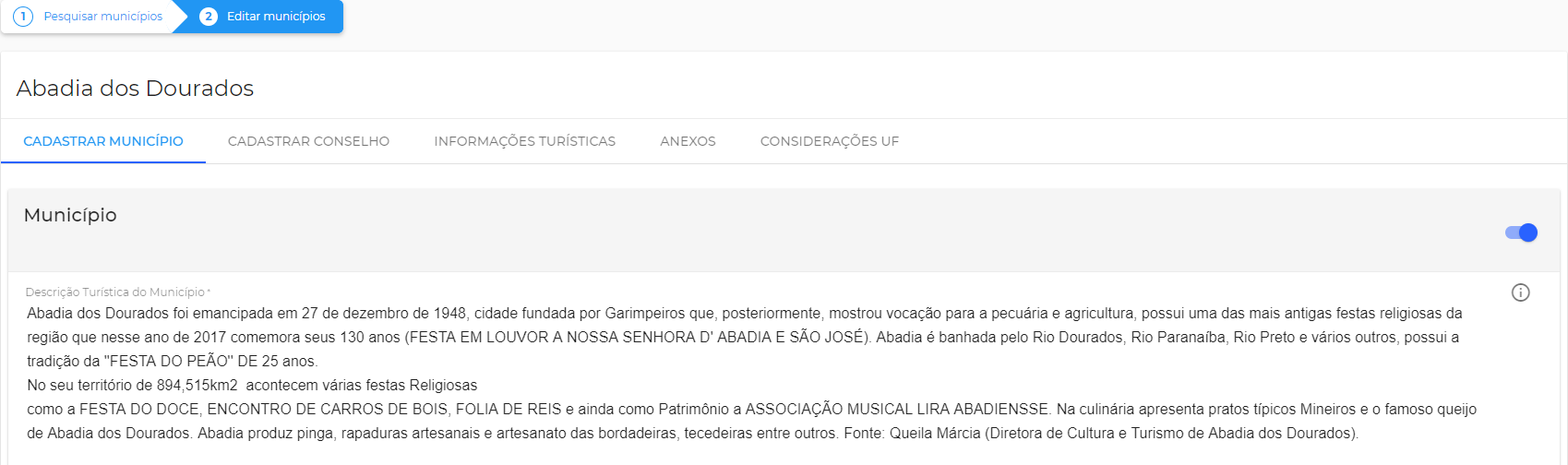 PROCESSO INFORMATIZADO
MUNICÍPIO – Conselho Municipal
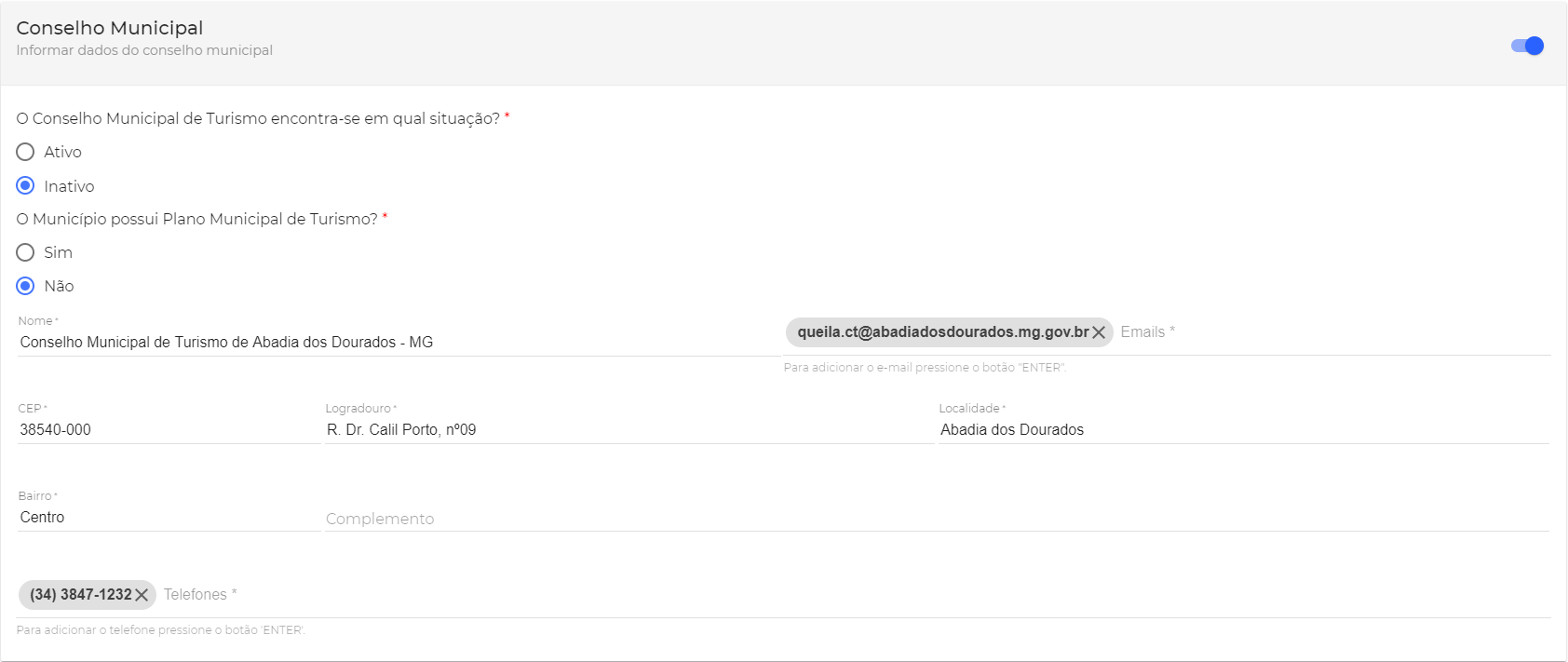 PROCESSO INFORMATIZADO
MUNICÍPIO – Informações Turísticas
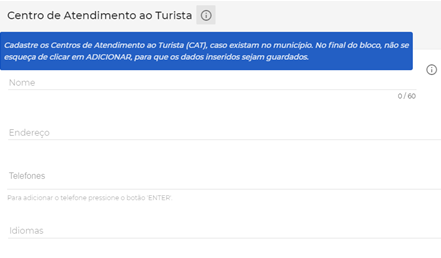 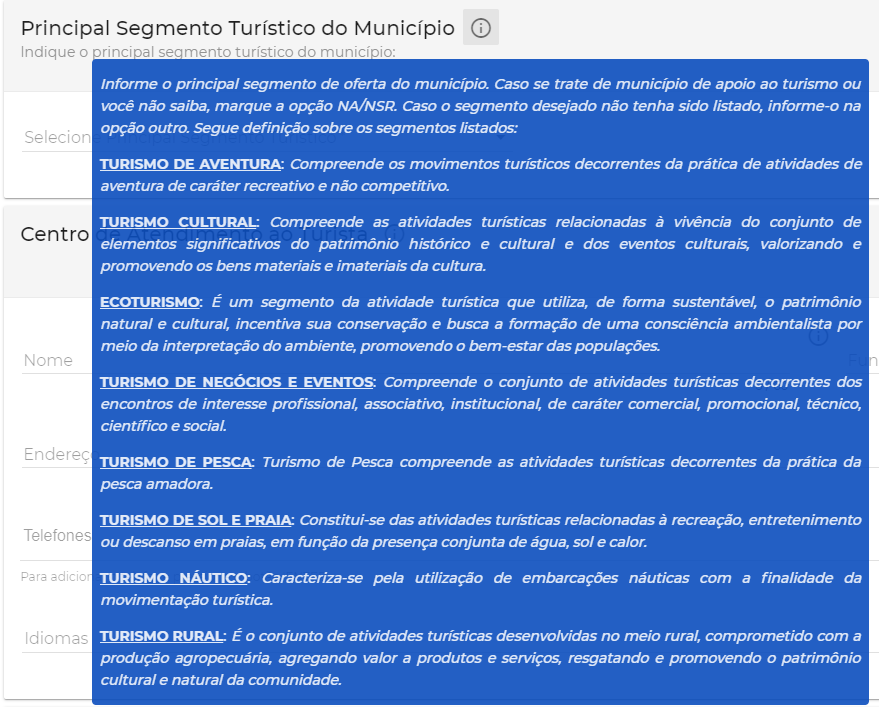 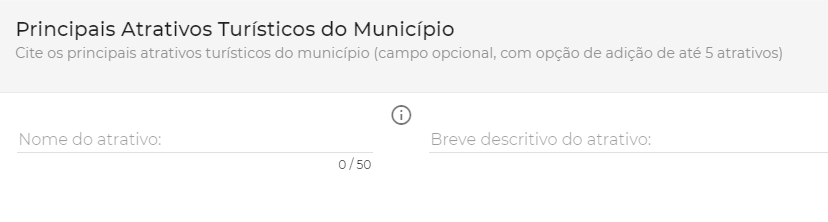 PROCESSO INFORMATIZADO
Campos obrigatórios Portaria nº 192/2018
MUNICÍPIO - Anexos
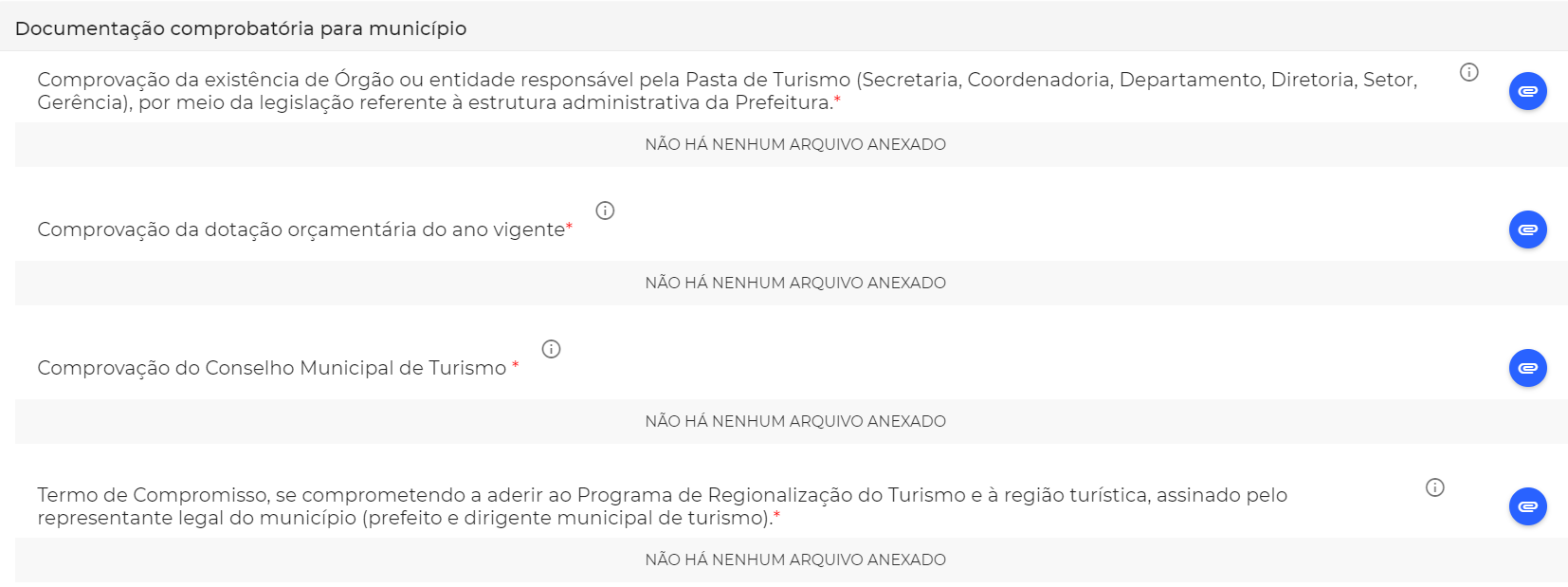 PROCESSO INFORMATIZADO
MUNICÍPIO - Anexos
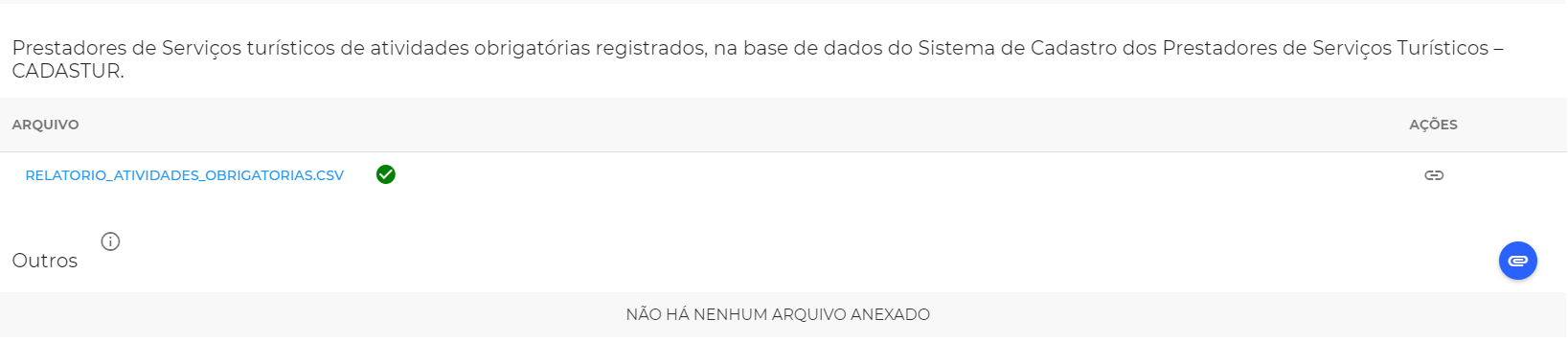 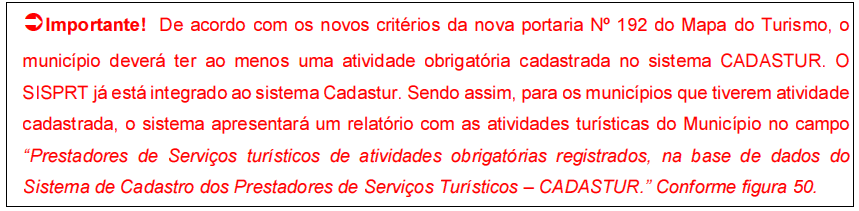 PROCESSO INFORMATIZADO
MUNICÍPIO
1. Campo criado para Unidade de Federação, para anotações necessárias quanto ao seu Município.
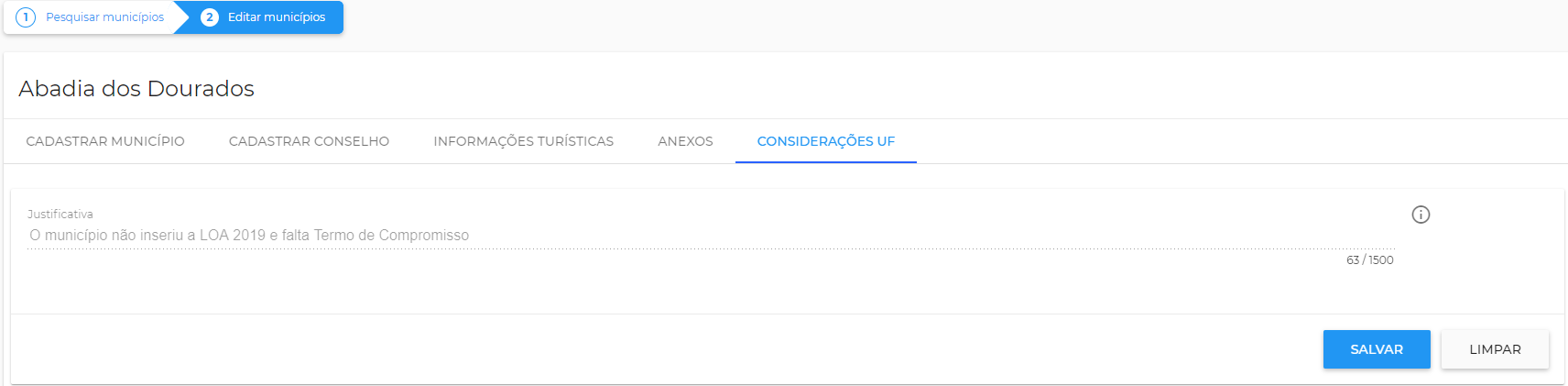 PROCESSO INFORMATIZADO
Unidade Federativa – Composição das Regiões
Essa é a etapa final do processo. Quando a UF irá compor as regiões do Mapa do Turismo 2019.
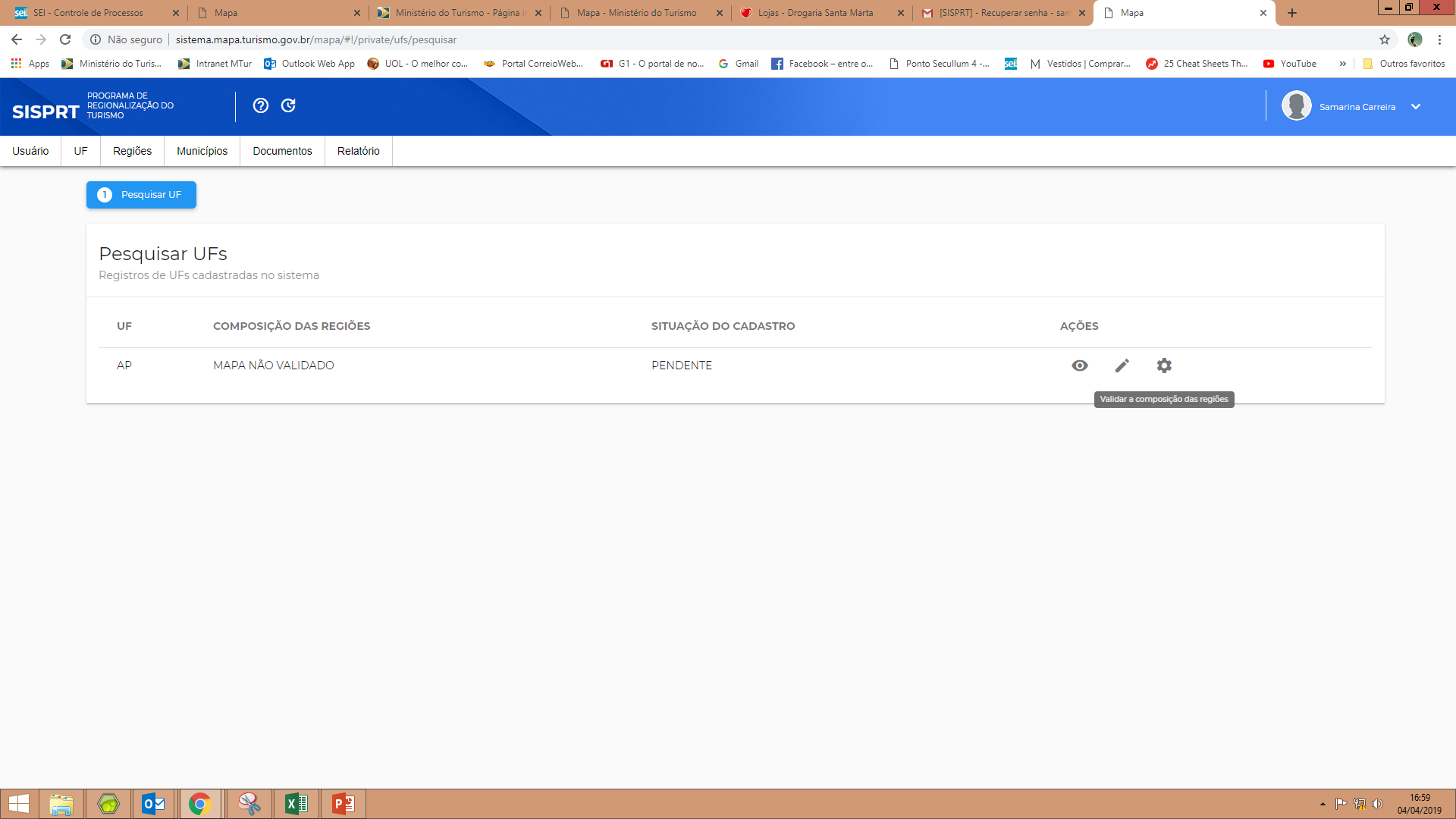 PROCESSO INFORMATIZADO
Unidade Federativa – Composição das Regiões
Apenas os municípios com status “concluído” estarão aptos a serem inseridos nas regiões.
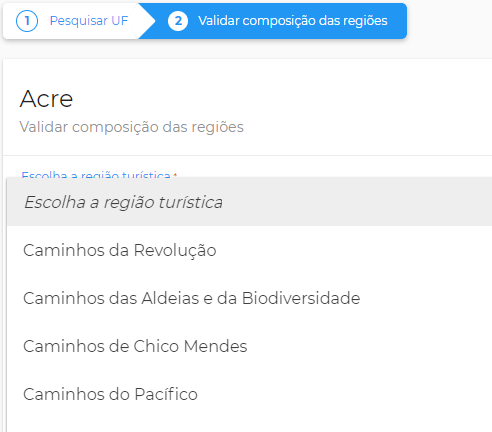 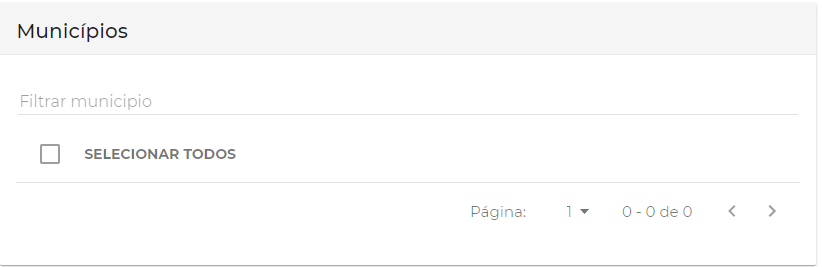 (Selecione os municípios que apresenta no campo abaixo).
Abatiá
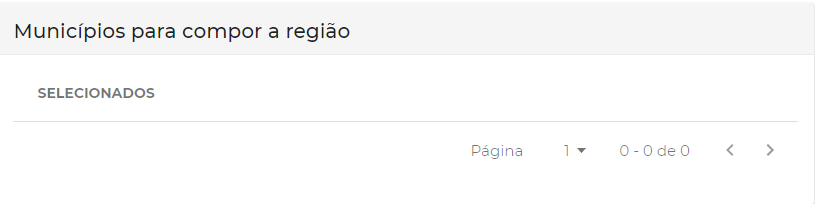 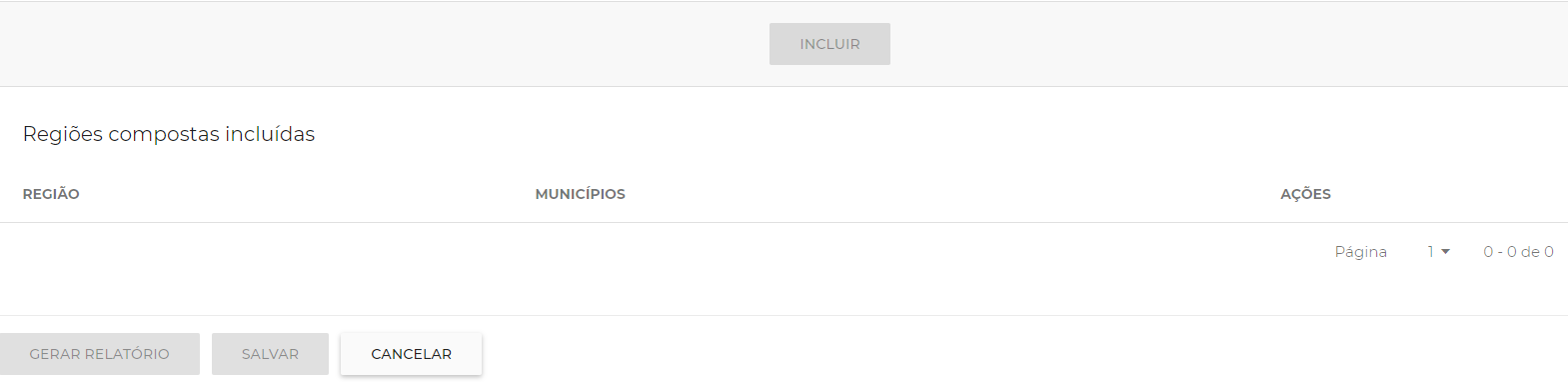 PROCESSO INFORMATIZADO
DOCUMENTOS DISPONIVEIS PARA USUÁRIOS
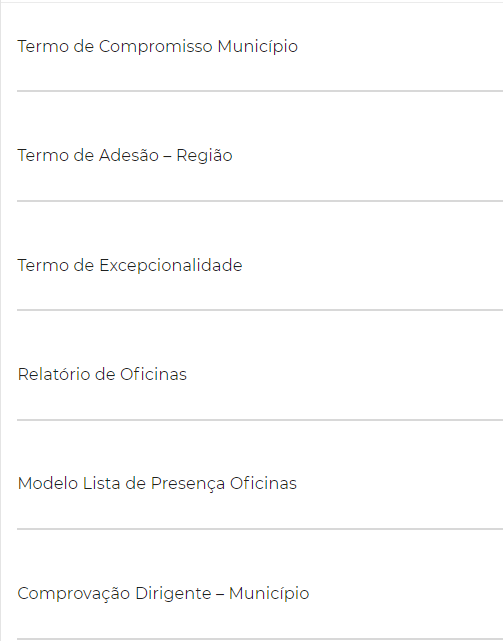 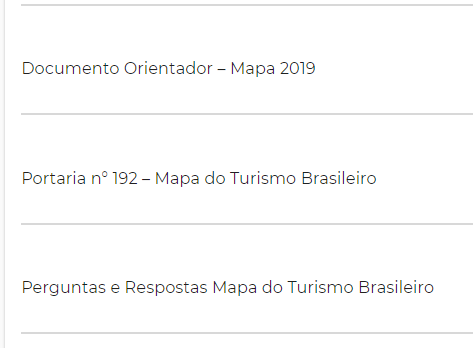 PROCESSO INFORMATIZADO
MANUAL DO USUÁRIO
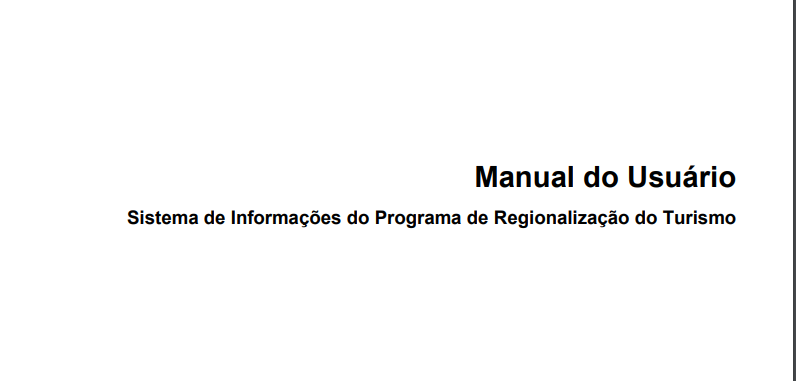 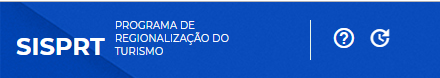 PROCESSO INFORMATIZADO
ALTERAR EXERCÍCIOS
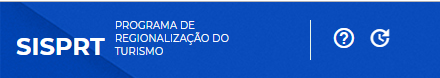 2016/2017/2019
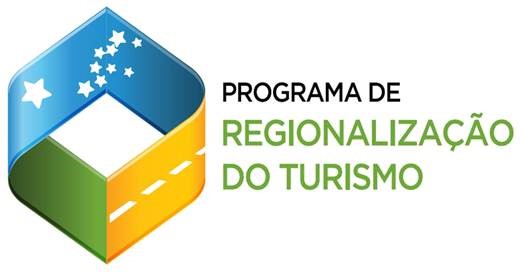 Coordenação-Geral de Mapeamento e Gestão Territorial do Turismo

regionalizacao@turismo.gov.br
2023 7264
CANAIS DE ACESSO:
www.mapa.turismo.gov.br
www.regionalizacao.turismo.gov.br
www.turismo.gov.br